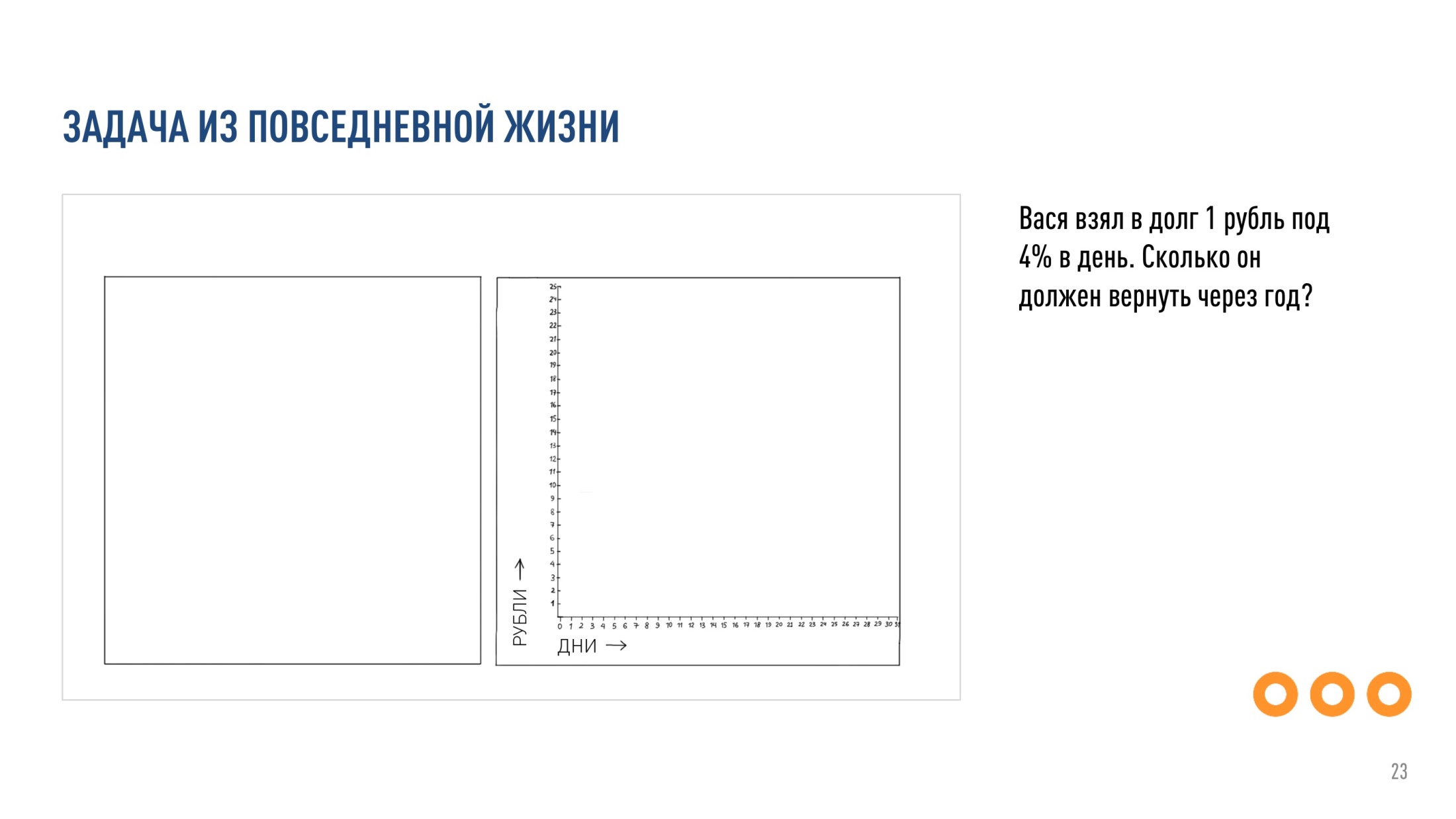 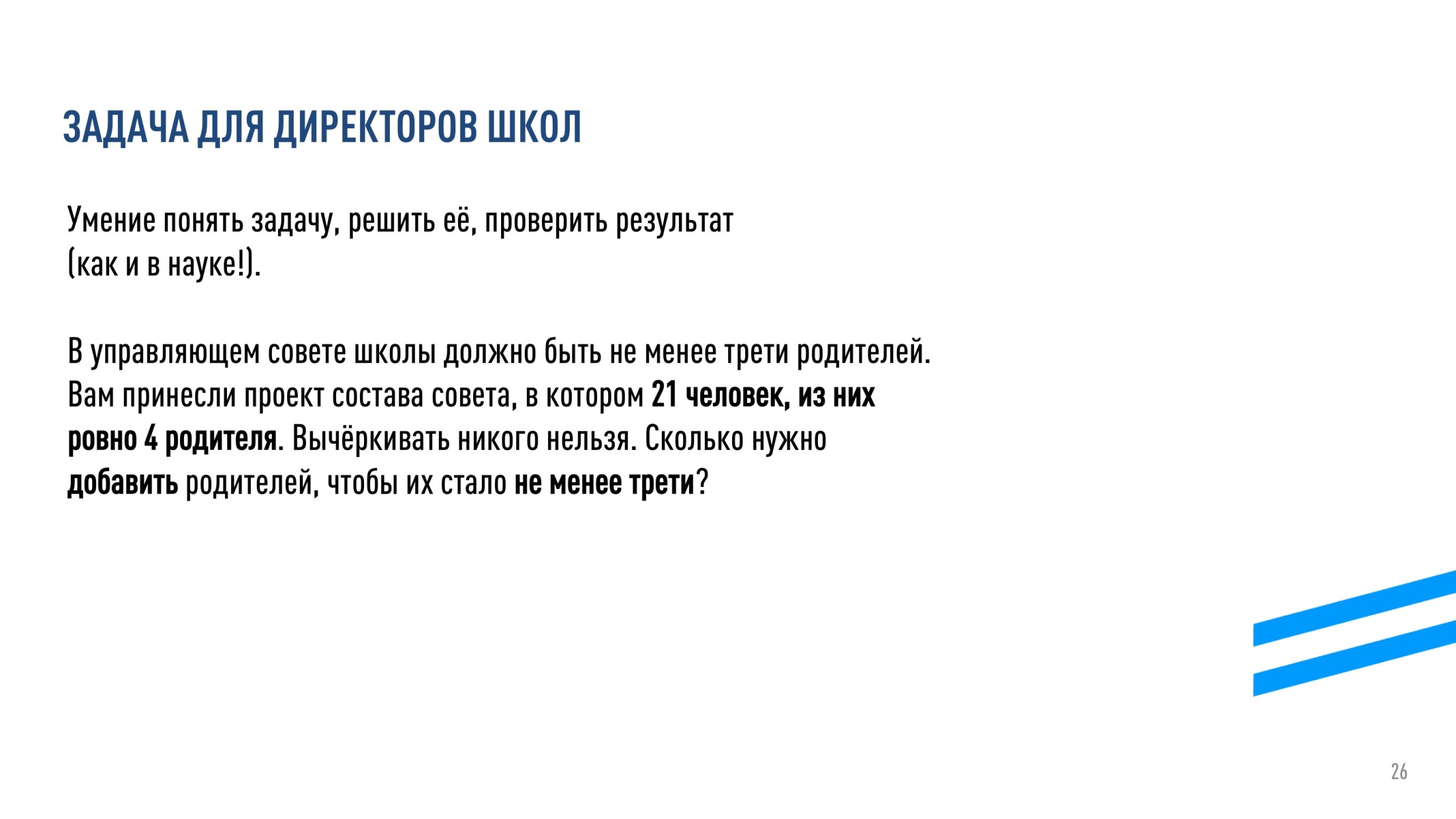 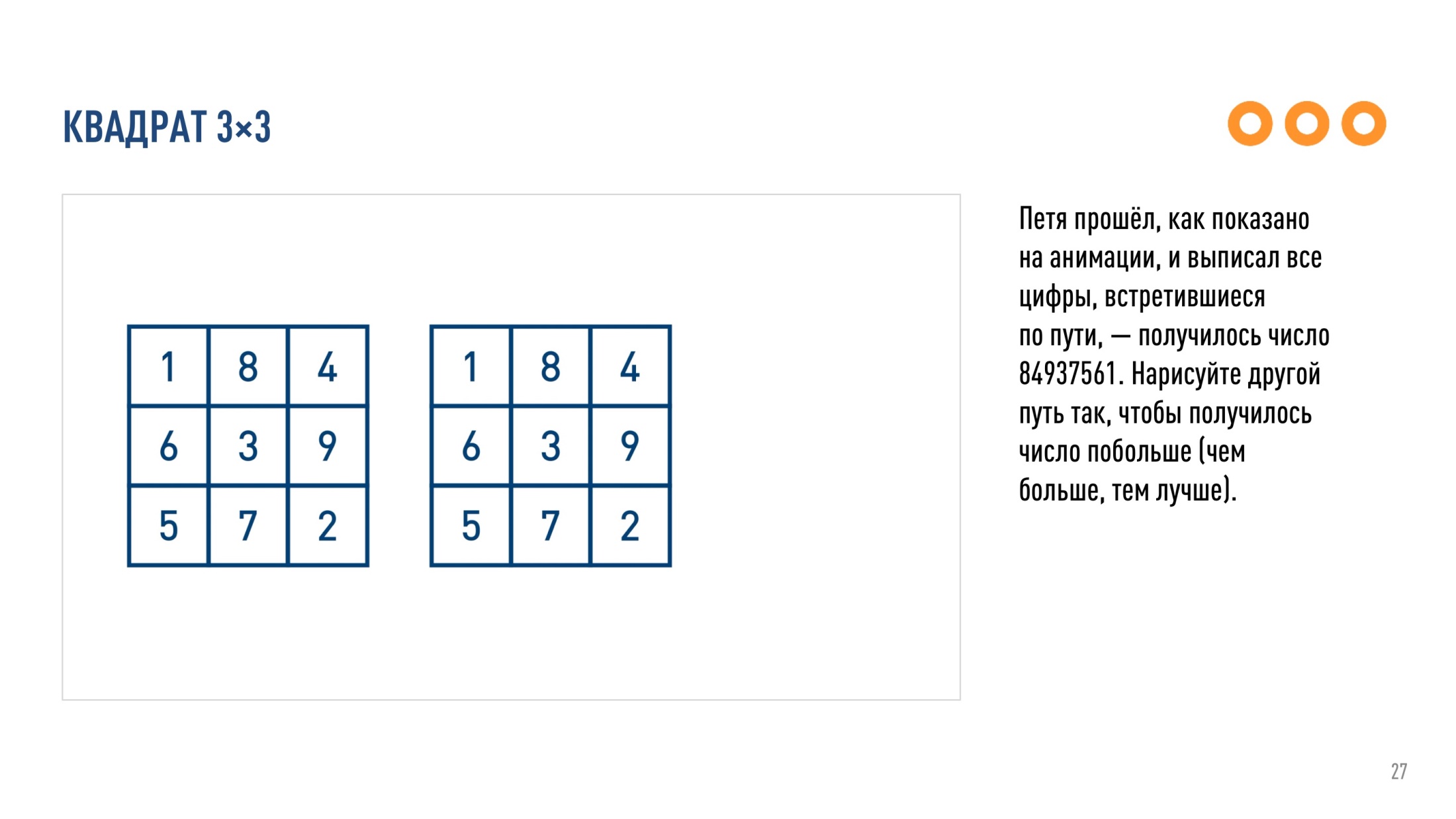 3
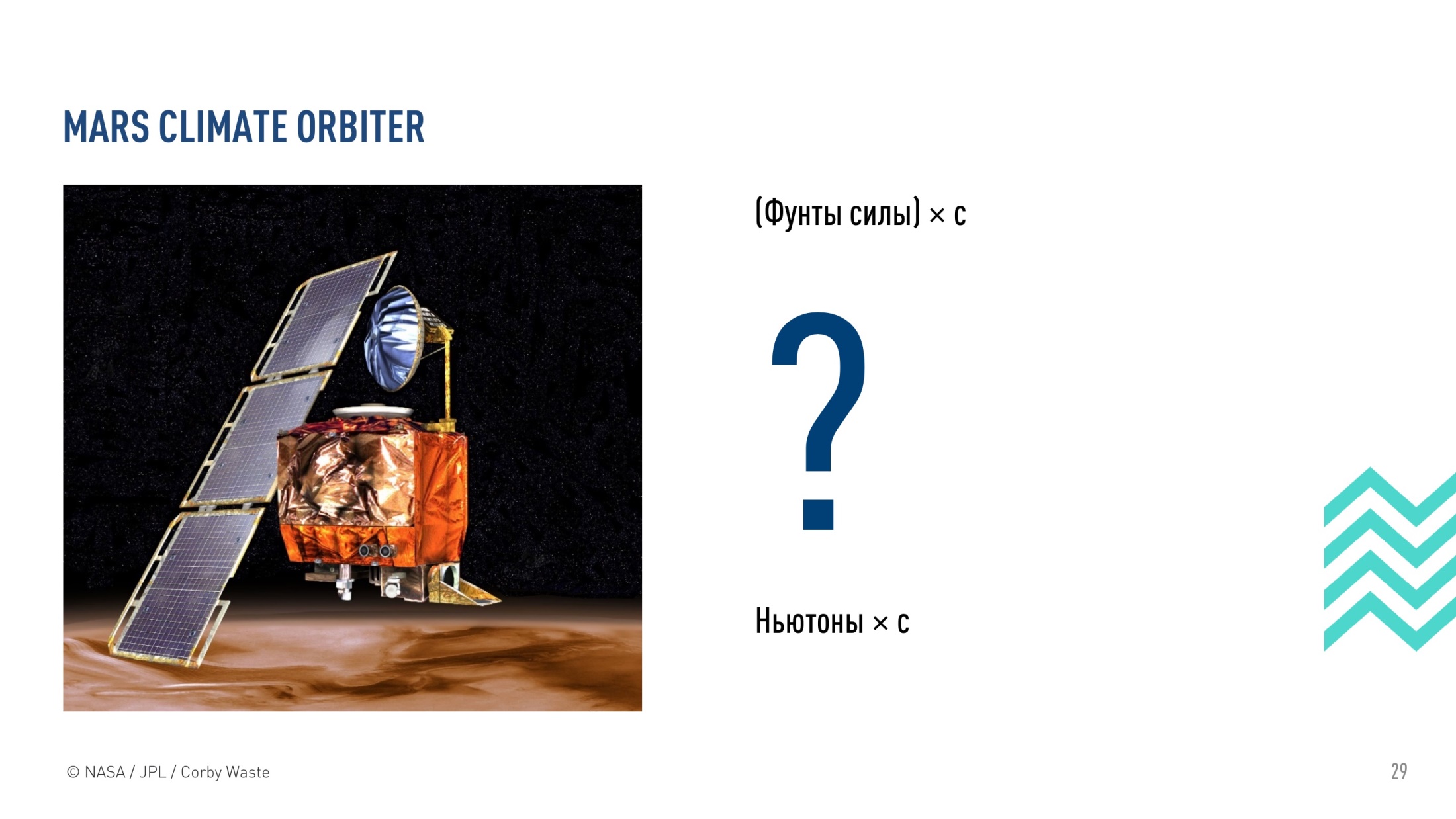 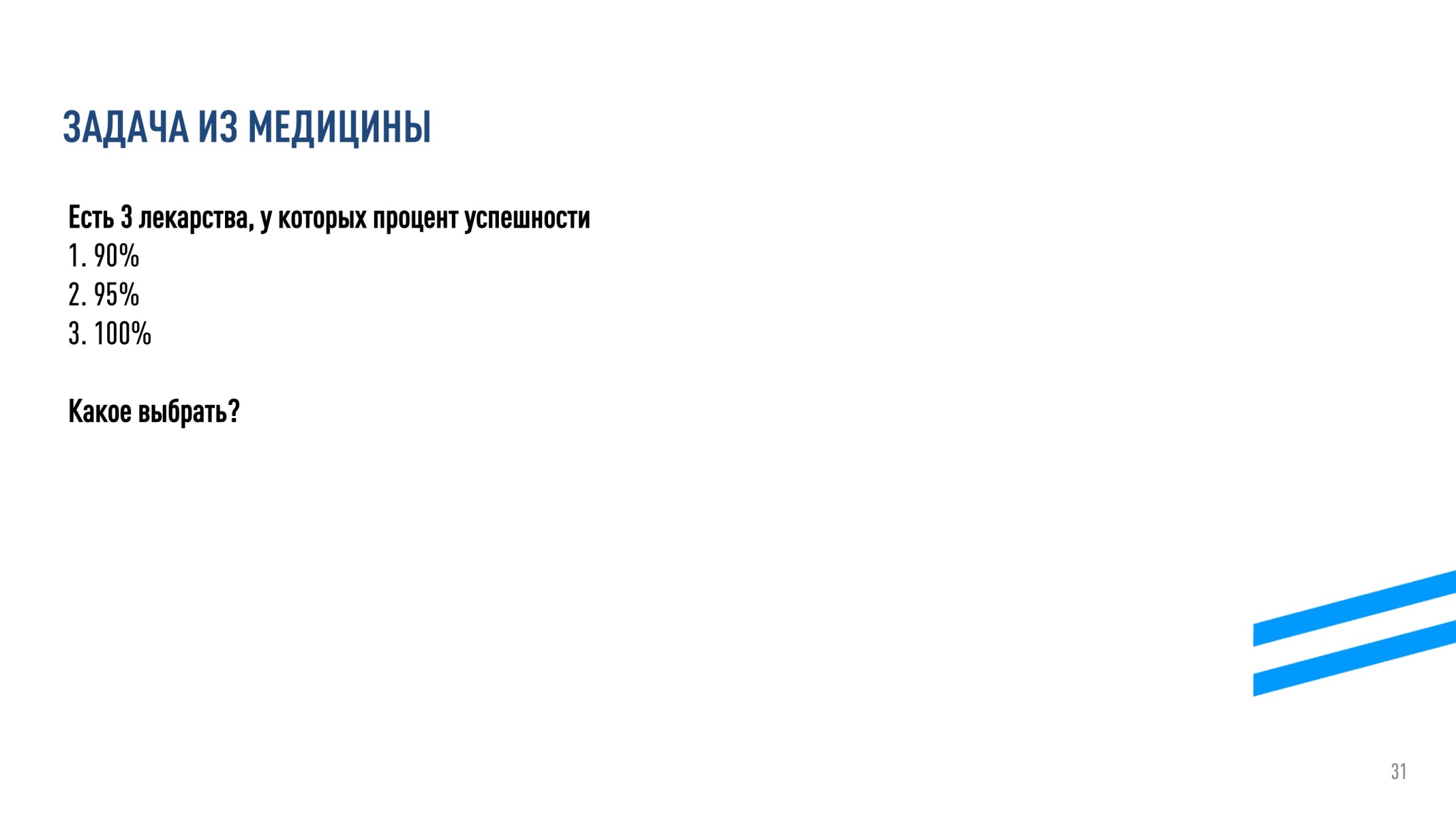 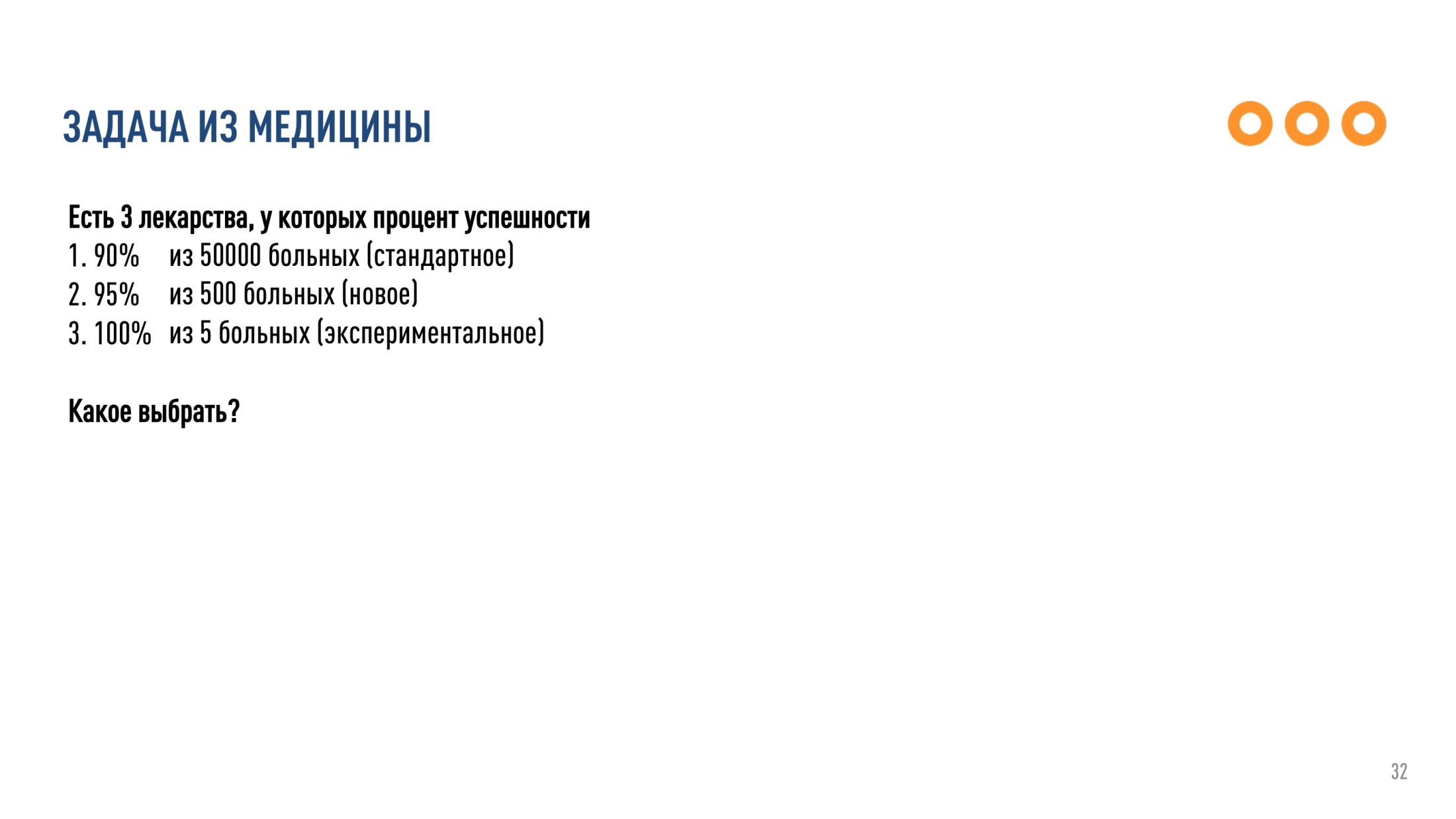 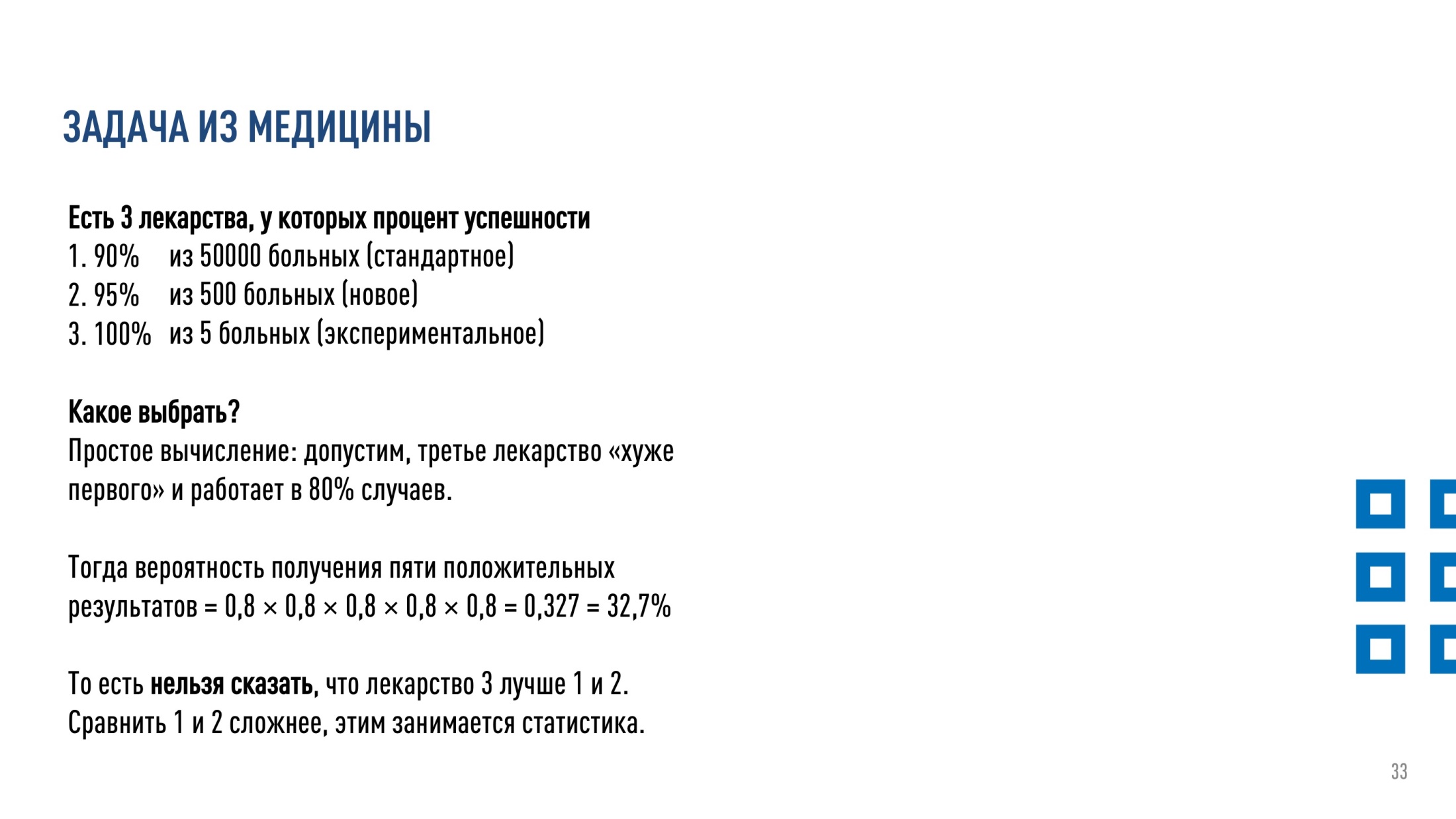 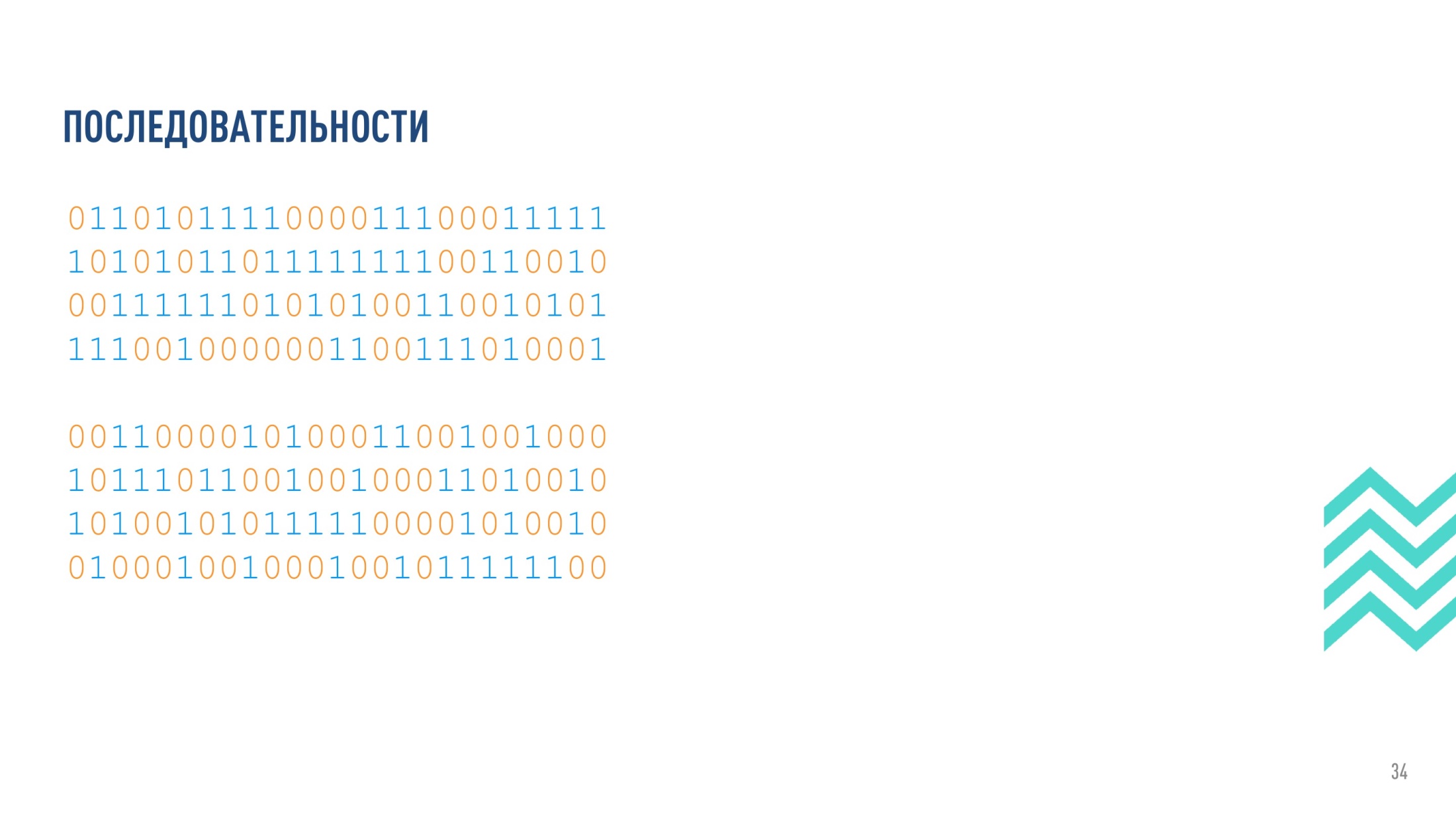 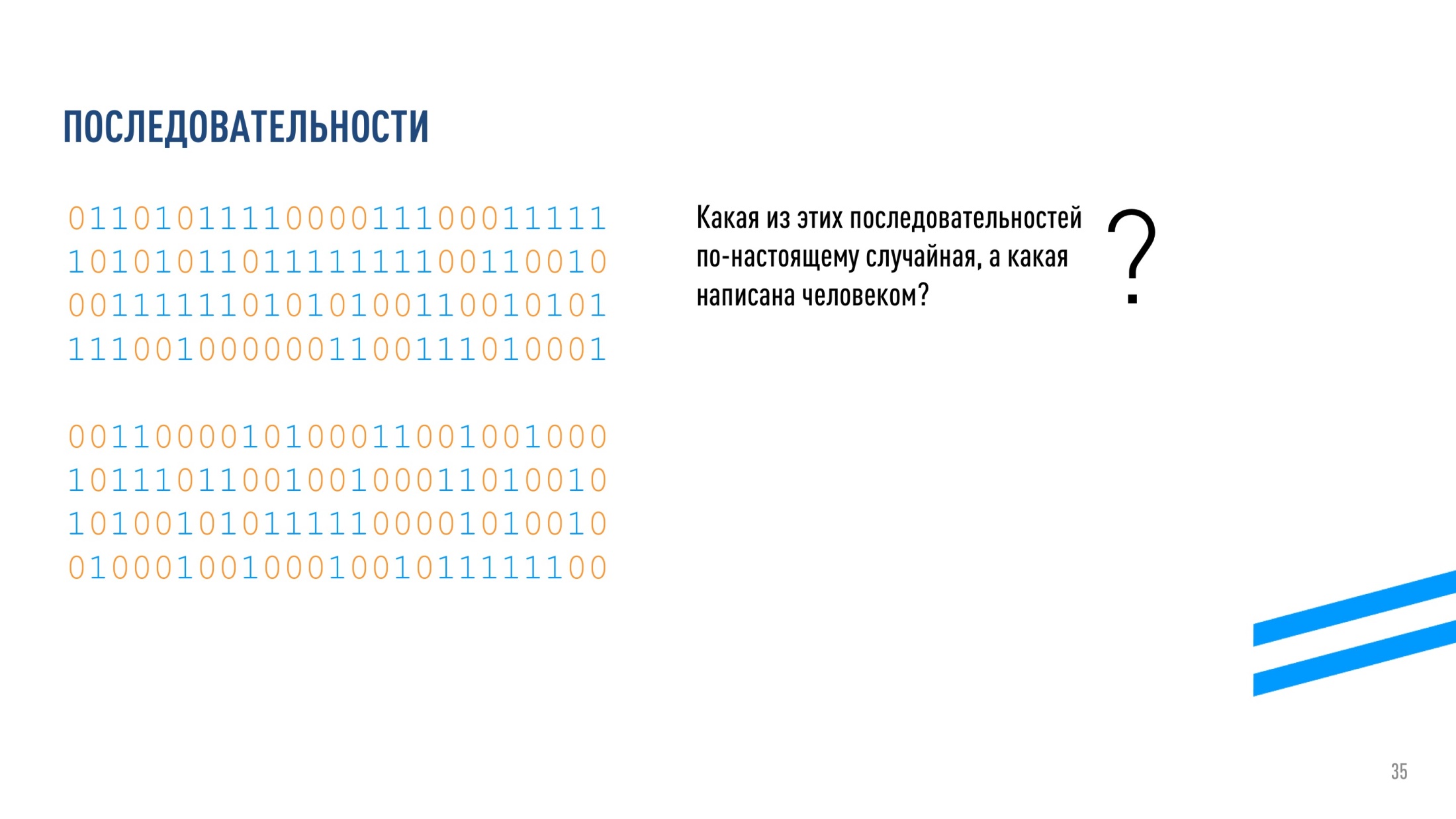 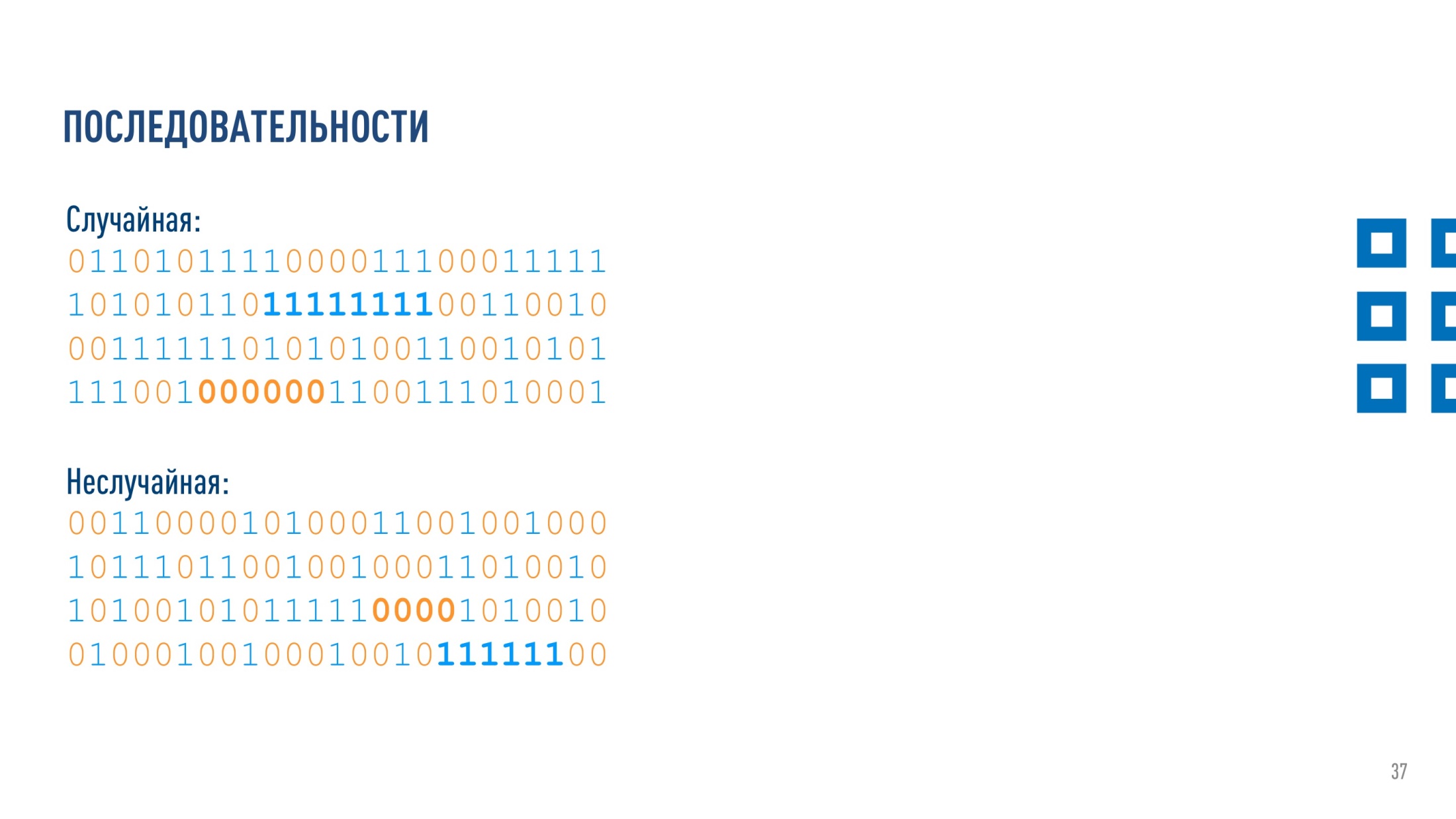 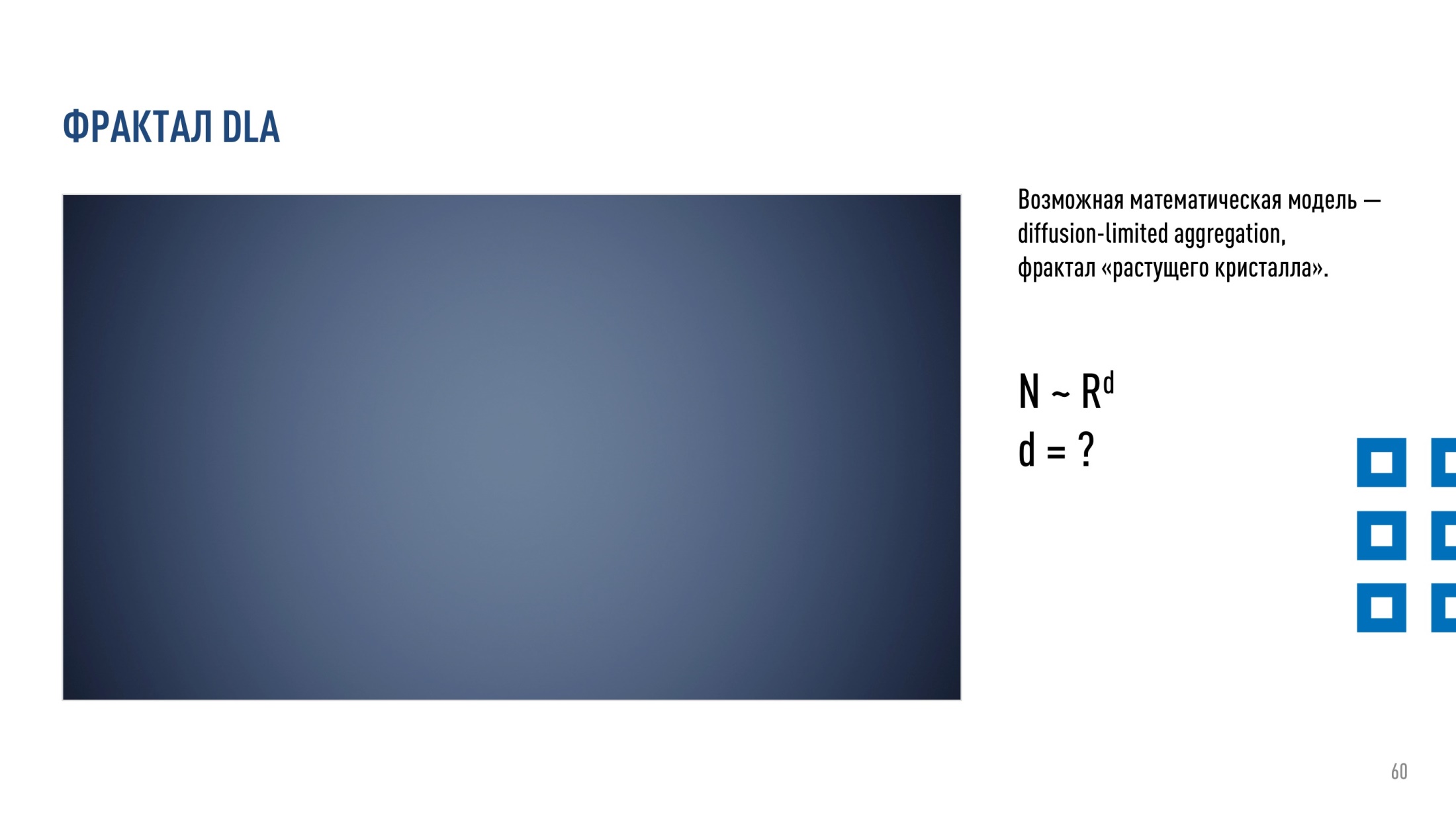